Ministry of Investment,
Industry and Trade of the Republic of Uzbekistan
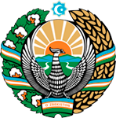 Privatization of LLC “Andijan Mechanical Enterprise”
Project overview
Business model:
Full ownership transfer through public auction. The enterprise operates on 5 ha of land, providing maintenance services for railway equipment.
Project scope

Privatization of 100% shares of LLC “Andijan Mechanical Enterprise”, a subsidiary of JSC “Uzbekistan Railways”, specializing in mechanical engineering and equipment maintenance
Investment terms:

Investor will acquire 100% ownership via public auction.
Timeline
Financing
$10 million (subject to auction results)
Location
Fergana region
Advantages and Potential
Strategic location in the Fergana Valley, a key industrial hub.
High demand for railway equipment maintenance in Uzbekistan.
Potential for modernization and export-oriented services.
Ministry of Investment,
Industry and Trade of the Republic of Uzbekistan
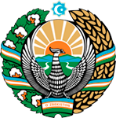 We invite to invest in Privatization of LLC “Andijan Mechanical Enterprise”
Project overview
Location
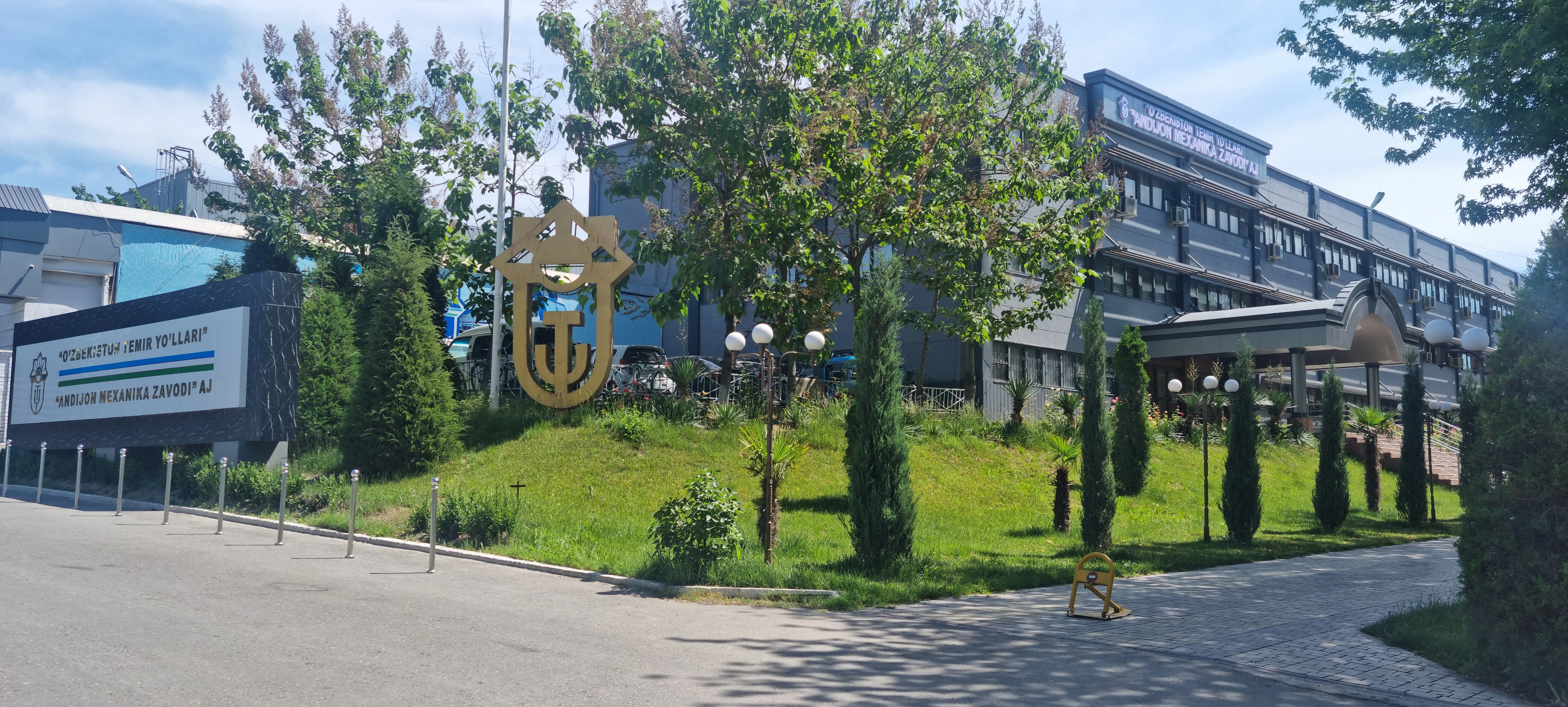 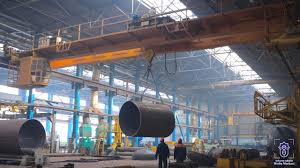 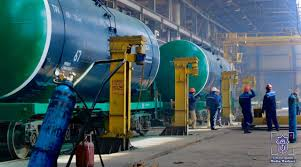 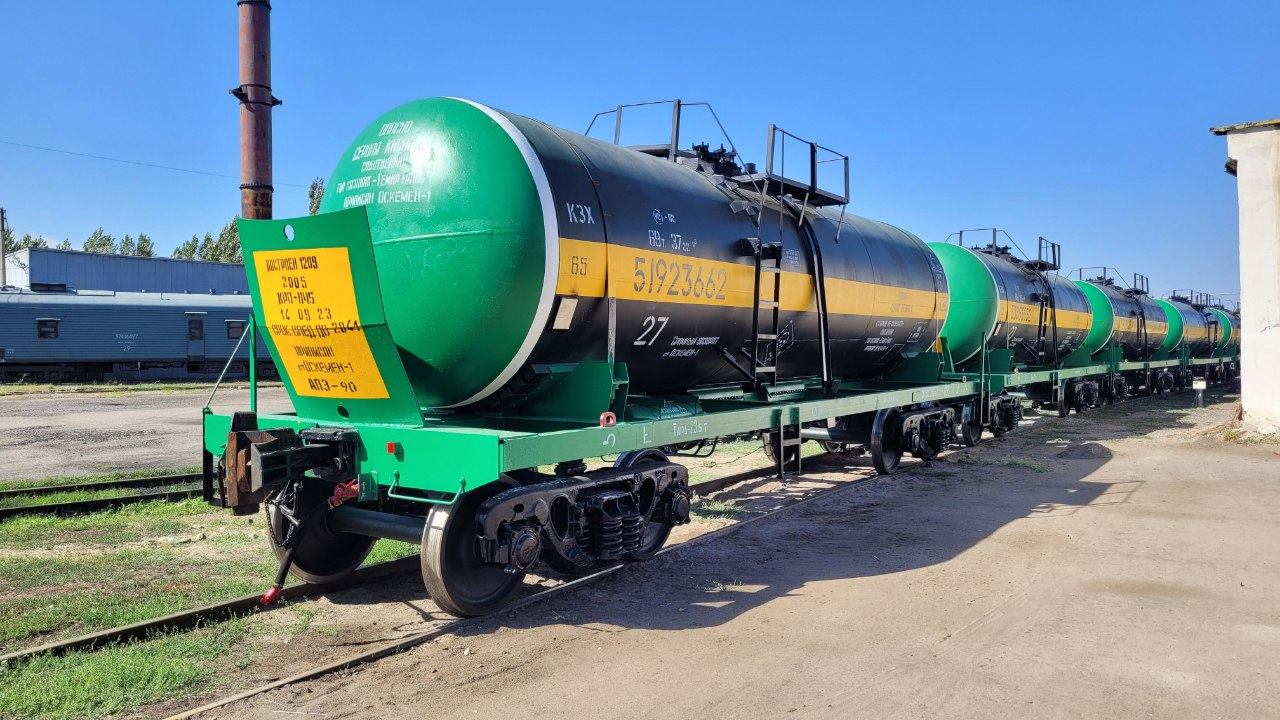 Competitive landscape
Limited specialized mechanical enterprises in Andijan.
The project will capture 15-20% of regional railway maintenance market by 2027.
Andijan Region
IRR
         15%
PP
      5 years
PI
         1.15
NPV
 $1.5 million